Flipping with analytics using Office mix
A Microsoft PowerPoint add-on
What is office mix and what can it do?
Office Mix is a free add-in for PowerPoint that allows you to easily create and share interactive PowerPoint lessons – or “mixes”.
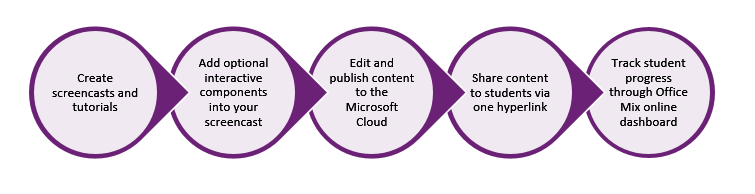 [Speaker Notes: Office Mix offers a free solution to the creation of flipped learning tutorials and content. The whole workflow from creation to assessment can be achieved through this one tool. Below is an example workflow that educators may use.]
With office mix, you can
Engage your students: Add voice, video and write or draw on your PowerPoint lesson.
Differentiate learning: Embed quizzes, polls and interactive apps that students can complete while going through the presentation at their own pace. 
Check for understanding: View insights and analytics for the quizzes and polls your students complete (tied to Office 365 account).
Getting started with office mix
Teacher accounts
Student accounts
Downloading the add-in
Getting started with office mix
You can create a new Mix from scratch or make a Mix out of an existing presentation.
How to make your first mix (hands-on)
See hands-on activity sheet for step-by-step uses of each Office Mix feature.
Preview your mix
When you’re done recording audio, video or annotations, click clock in top-right corner to return to PowerPoint normal slide view. 
Select Preview. 
You can drag and re-size inking and videos and see audio on slide if audio was added.
Upload your mix to mix.office.com
Go to the MIX tab. 
Select Upload to MIX.
Follow the upload steps on the right-side panel when they appear (prepare, offline and mobile and create).
Upload your mix to mix.office.com
If this is the first time you’re using Mix, you will be asked to sign in after clicking Next on the first step. 
Once you’ve signed in, you will choose to create this as a new Mix OR to replace an existing Mix.
If you want your Mix to be viewable on mobile devices, you will check the box on the second step under Enable playback on mobile devices (this may add minutes to your upload time). 
Once your Mix has uploaded, click the orange button to view, manage and share your Mix from the Mix portal. 
The details of your Mix will appear in a new browser window. Here you can title your Mix, add a description, categorize and tag it, set permissions and sharing (your Mix will be set as private by default which means that only you can view it), add captions and generate a sharable link.
SHARE YOUR MIX
You can share your Mix through a clickable link in email, on your classroom website, on social channels like Facebook, Google Plus or Twitter or you can generate and copy an embed code to embed your Mix directly on your classroom website.
Export your mix as a video
Go to the MIX tab.
Select Export to Video.
Note: this may cause your Mix to lose some of it’s interactive features.
Manage your mixes & review analytics
Go to https://mix.office.com and log in with your Office 365 account to manage and view your Mixes within the My Mixes tab.